CASE
45 YEARS OLD Saudi lady
Fatigue
Tiredness
Increased skin pigmentation
proopiomelanocortin, a prohormone that is cleaved into the biologically active hormones ACTH, MSH, and others
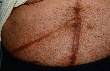 Typical electrolytes
Na 126
K 5.5
Cl 89
Bicarb 20
What about glucose ! ?
Causes of fasting hypoglycemia
EX
P
L
A
I
N
Fasting Hypoglycemia
Exogenous insulin or OHA
Pituitary dis
Liver dis
Addison’s dis
Insulinoma
Neoplasm
CBC
NEUTROPENIA
RELATIVE LYMPHOCYTOSIS
EOSINOPHILIA
TREATMENT
IV SALINE +GLUCOSE
IV STEROIDS
PREVENTION
Extra steroids at times of stress
CASE
35 YEARS OLD LADY ( post surgery)
Fever : 40c
Agitation
Tachycardia : 140 /min
MANAGEMENT
IODIDE
ANTI THYROID DRUGS
BETA BLOCKERS
STEROIDS
ANTI PYRETICS
SUPPORTIVE CARE
CASE
81 YEARS OLD LADY
FOUND IN COMA
TEMPERATURE : VERY LOW
PULSE : 45 /MIN
WHAT OTHER CLINICAL FINDINGS MAY BE FOUND
Dry skin
Loss of eyebrows
Big tongue
Look for a thyroidectomy scar
DO NOT FORGET BREATHING
HYPOVENTILATION IS A BIG PROBLEM
TYPICAL ABG’S :
PCO2 : HIGH
PO2 : LOW
PATIENTS MAY NEED ASSISSTED VENTILATION
sodium
Look for hyponatremia
High cholesterol
High CPK
ECG : LOW VOLTAGE & BRADYCARDIA
TREATMENT OF MYXEDEMA COMA
VENTILATION
IV THYROXINE
IV STEROIDS
WARM PATIENT
SEVERE HYPOCALCEMIA
TETANY
CONVULSIONS ESP. IN THE YOUNG
ECG CHANGES ( QT INTERVAL)
PROLONGED QT INTERVAL
TREATMENT OF SEVERE HYPOCALCEMIA
IV CALCIUM GLUCONATE SLOWLY AND UNDER ECG MONITORING
What is the diagnosis ?
A 60 years old man presented with confusion. Serum calcium found to be  3.7 mmol/l (N 2.1-2.5)
Severe hypercalcemia
Treatment :
Saline hydration
Calcitonin
Bisphosphonates
Steroids : only useful in sarcoidosis , multiple myeloma and lymphoma
Dialysis : in renal failure or CHF